Где живут караси?
Авелев Аркадий, 4 года,
Кобяйский улус, п.Сангар, 
МБДОУ  «Детский сад №2 «Светлячок»
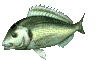 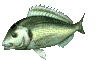 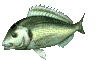 1.Цель исследования: узнать подробнее о местах обитания карасей
2. Цель: узнать, где водятся караси
3. Задачи исследования:
 Получить информацию о данной рыбе;
Получить информацию о местах обитания.
4. Объект, предмет и база исследования
Объект исследования: карась
Предмет исследования: места обитания карасей
Участник исследования: воспитанник детского сада 
Авелев Аркадий
06.11.2014
http://aida.ucoz.ru
2
5. Гипотеза исследования
Карась может водиться во всякой воде, в озерах и редко в реках.
6. Методы исследования
Наблюдение, сбор информации вместе с родителями и воспитателем из дополнительной литературы, Интернета.
7. Результаты исследования
Карась - это одна из наиболее неприхотливых рыбешек. Он плавает и живет в прудах, озерах, необузданных заросших речках, в торфяных карьерах и даже в болотах. В случае если приходит сухая погода, то эта изворотливая рыбина зарывается в ил на глубину до 70 см и там пережидает все напасти. А еще ко всему этому карась может перезимовать крепкую зиму в целиком замерзшем водоеме! А еще выловленного карася, можно положить в корзину с мокрой травой, где он преспокойно будет сохранять жизнедеятельность в течение 3-х дней! Бесспорно, подобные сверх способности карася разрешают ему обитать там, куда иным рыбам путь заказан. Единственное, чего он опасается - хищных рыбин, ибо владеет кротким характером, не может самообороняться и тихо плавает. По этой причине его возможно повстречать почти всюду, где его еще не съели хищники.
06.11.2014
http://aida.ucoz.ru
3
Карась одна из самых распространенных рыб. Наружность карася очень хорошо всем известна. Карась -  очень живучая рыба.
06.11.2014
http://aida.ucoz.ru
4
Он может жить при самых разных условиях:
живет в хорошо прогреваемых водоемах со стоячей водой и мягким дном. Ищет также заросшие участки. Встречается в речных протоках, тихих заводях, глубоких ямах и в прудах.
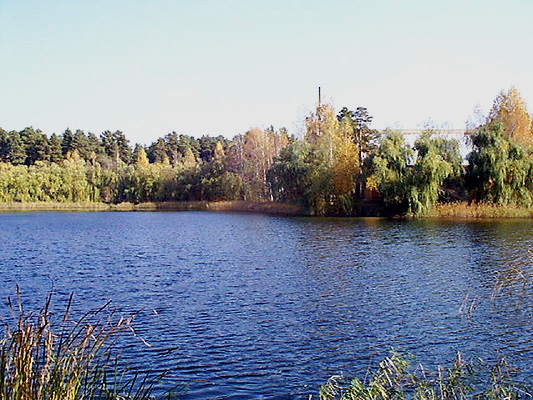 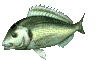 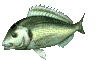 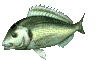 06.11.2014
http://aida.ucoz.ru
5
Очень вынослив, поэтому может жить в заболоченных водоемах
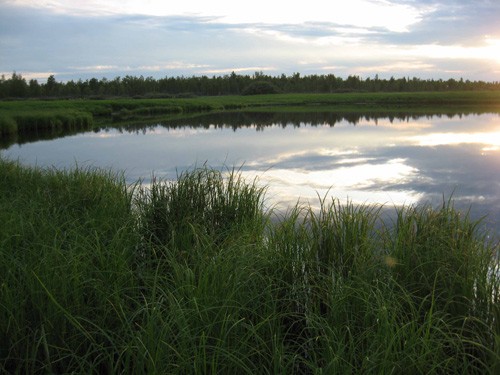 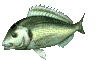 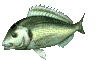 06.11.2014
http://aida.ucoz.ru
6
Зимой когда озеро замерзает карась спит.
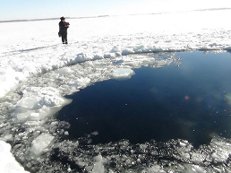 06.11.2014
http://aida.ucoz.ru
7
Караси бывают разные: золотистый карась и серебристый карась
Золотой карась (озерный) может
 достигать длины тела
 более 50 см и массы свыше 3 кг.
 


Серебряный карась (речной)
 может достигать длины 40 см и 
массы до 2 кг.
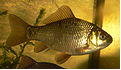 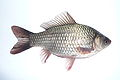 06.11.2014
http://aida.ucoz.ru
8
Караси бывают маленькие и большие
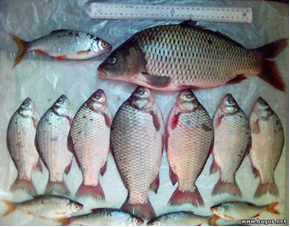 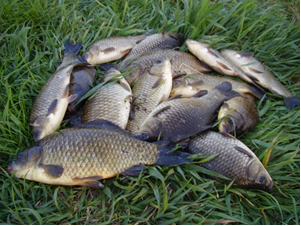 06.11.2014
http://aida.ucoz.ru
9
Питаются караси травкой, водорослями, мелкими насекомыми.
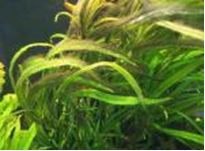 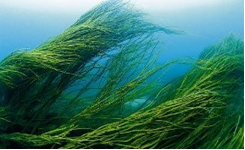 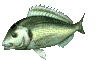 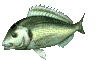 06.11.2014
http://aida.ucoz.ru
10